Business Programming 2Gruppe 8
Projektideen
Christoph Chlup & Fabian Röhsner
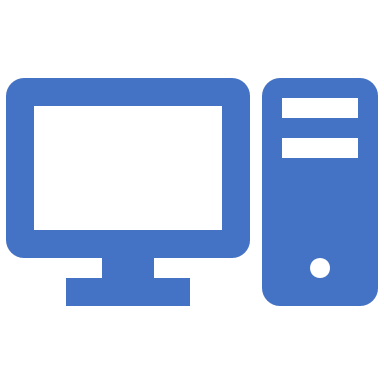 Secret grades
Passwort Security
Digitale Bibliothek